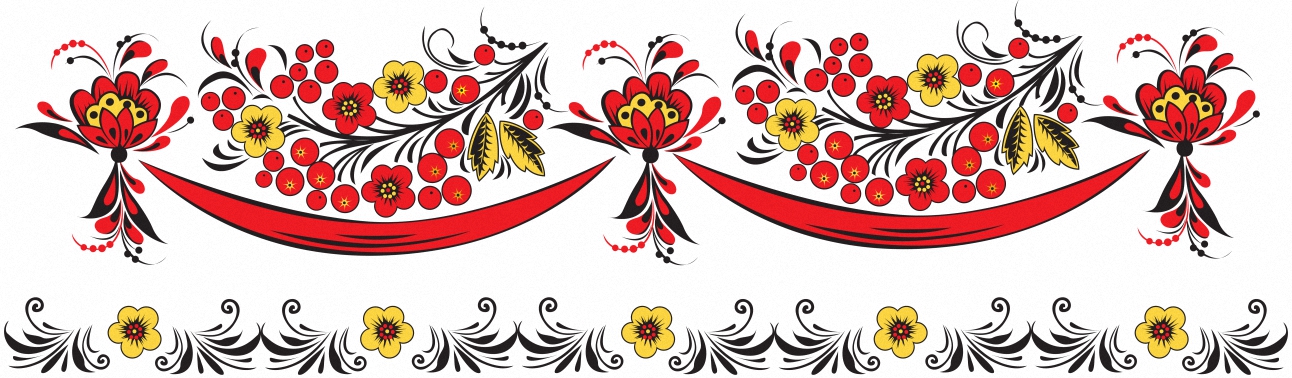 Центр традиционной культуры    
                  «РАДОВЕСТЬ»
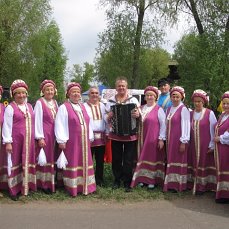 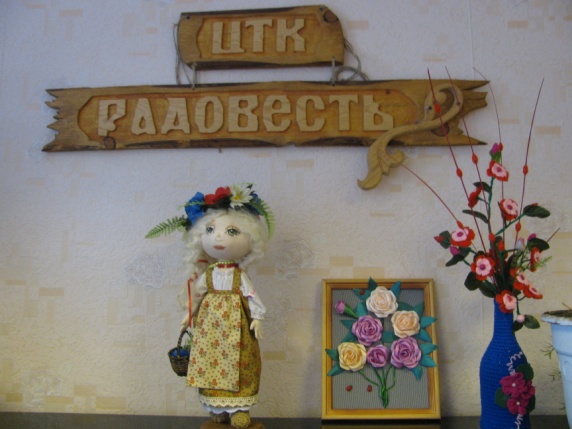 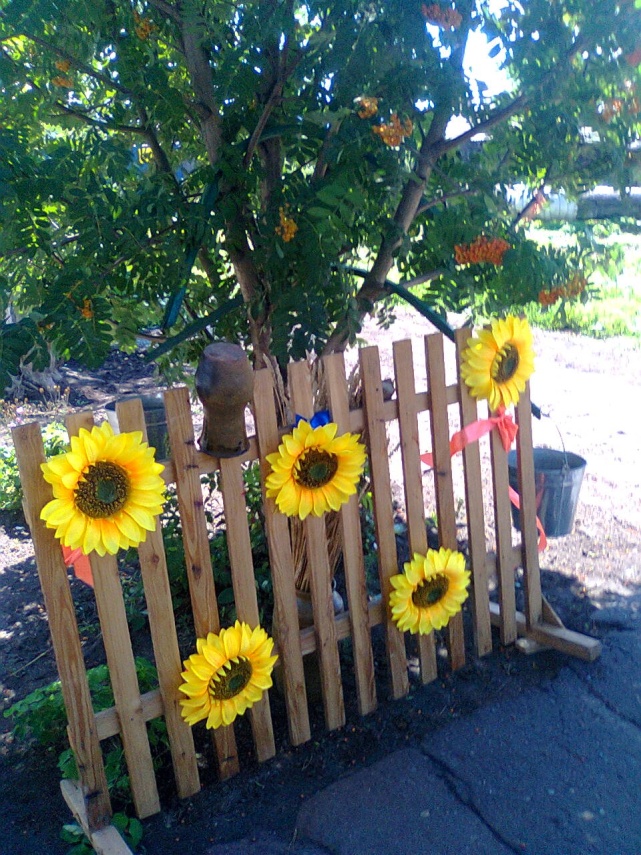 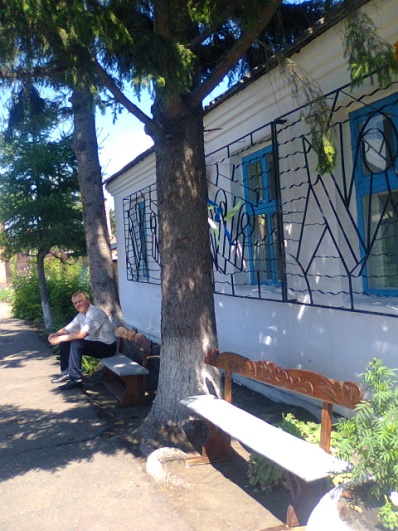 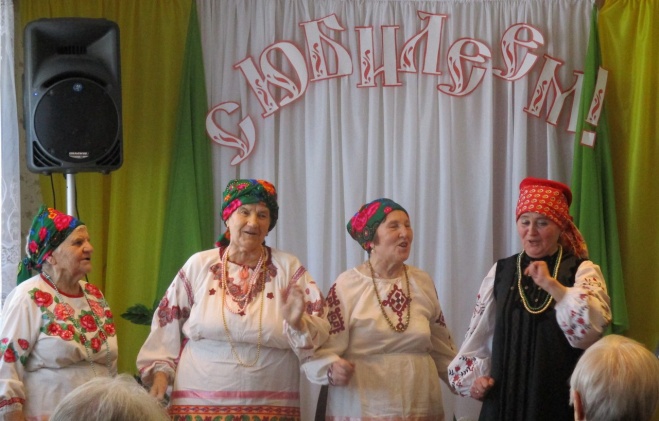 г. Калачинск, 2017 г.
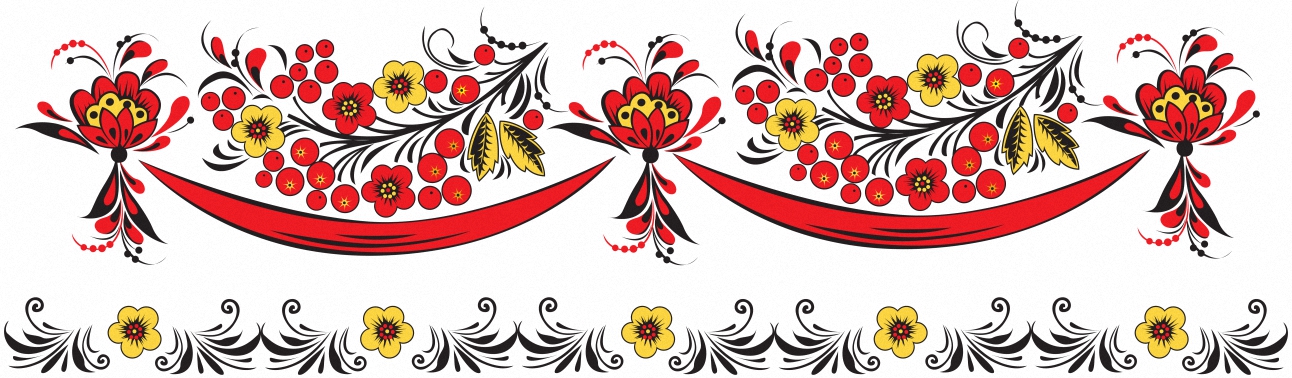 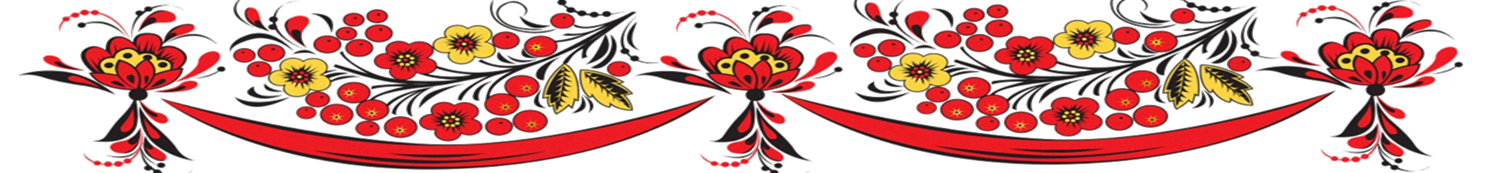 Знакомьтесь!
 Руководитель и основатель 
Центра традиционной культуры «Радовесть» 
Валентина Григорьевна Мезенцева
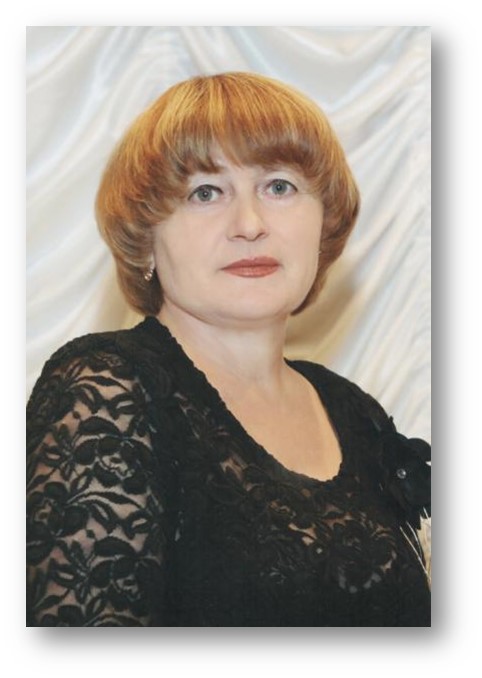 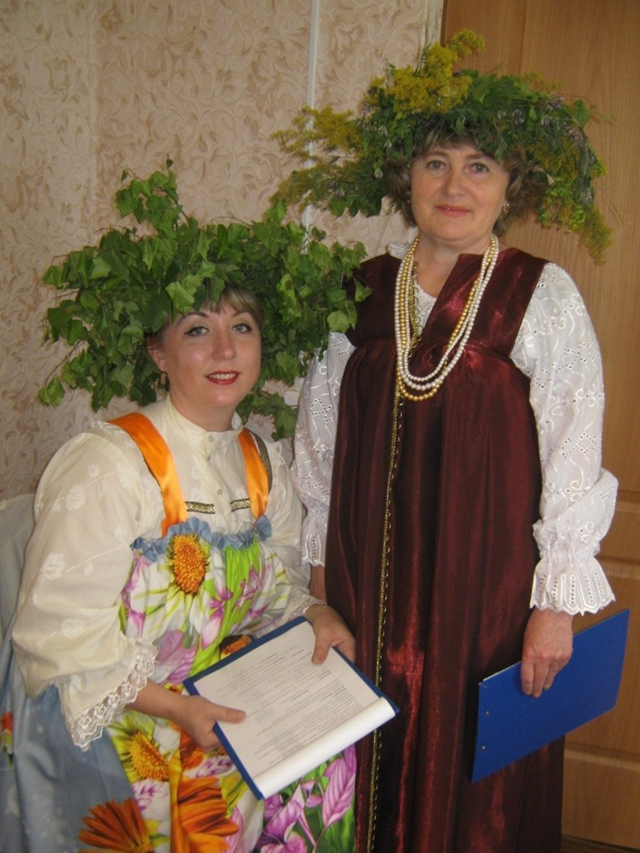 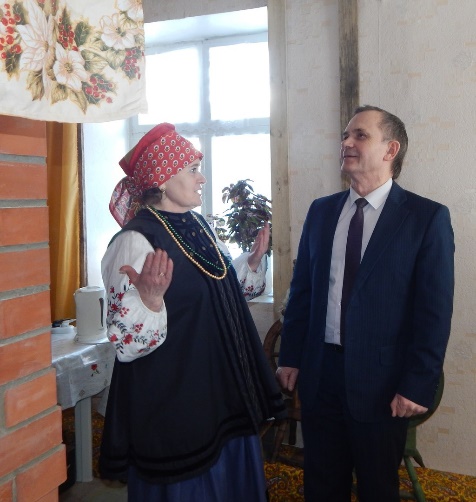 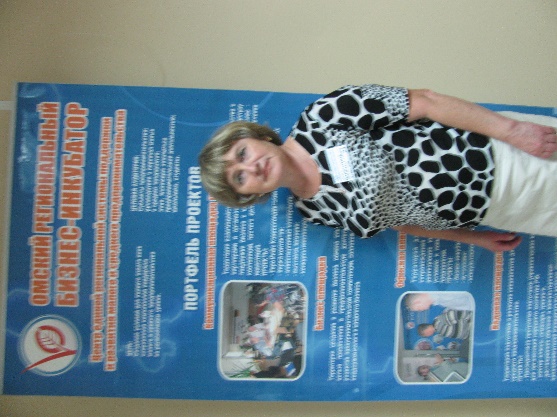 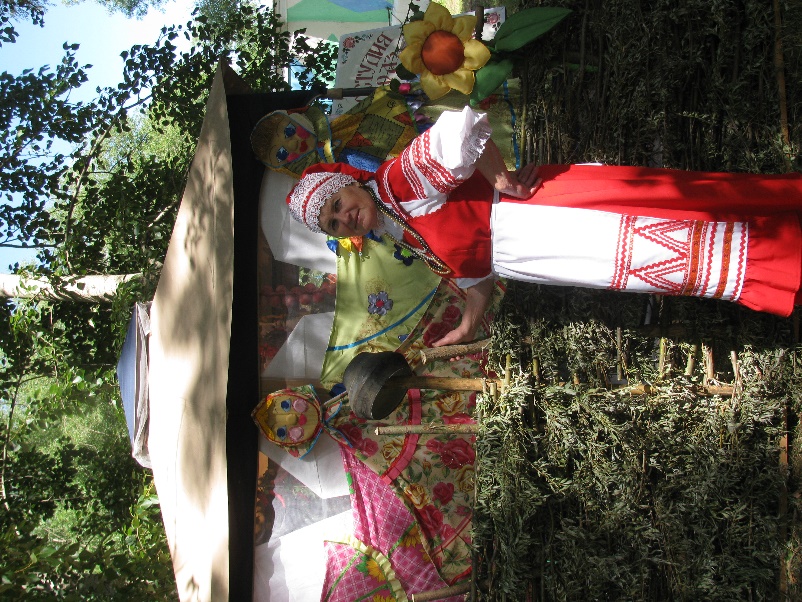 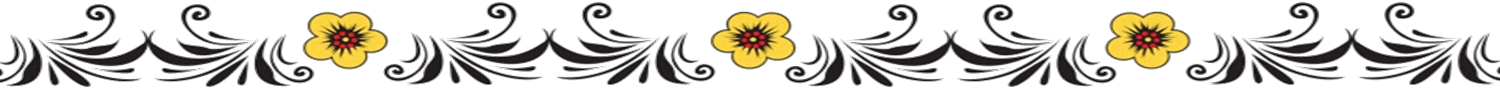 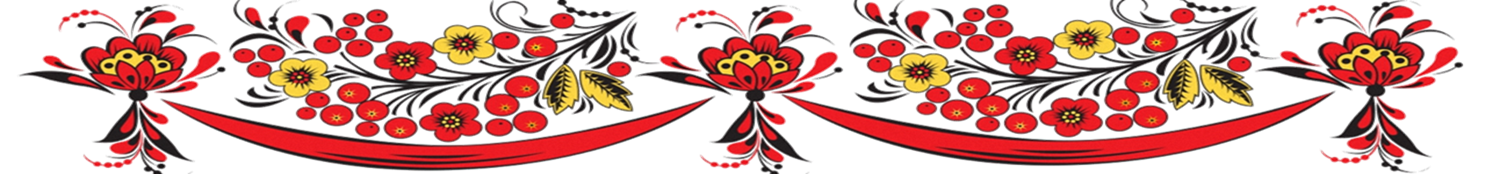 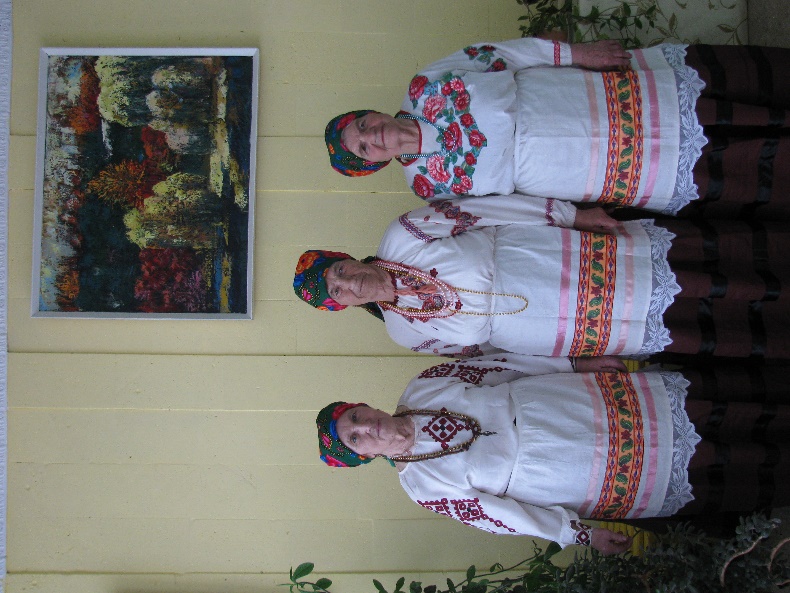 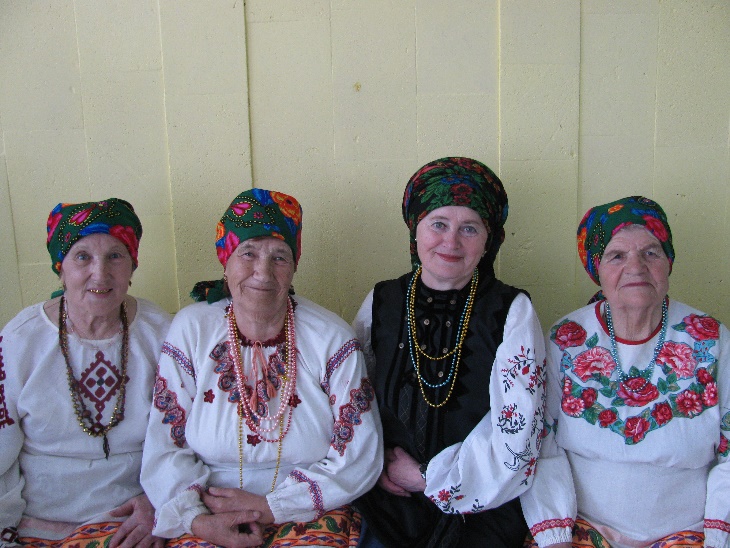 Фольклорный ансамбль «Забавушка»
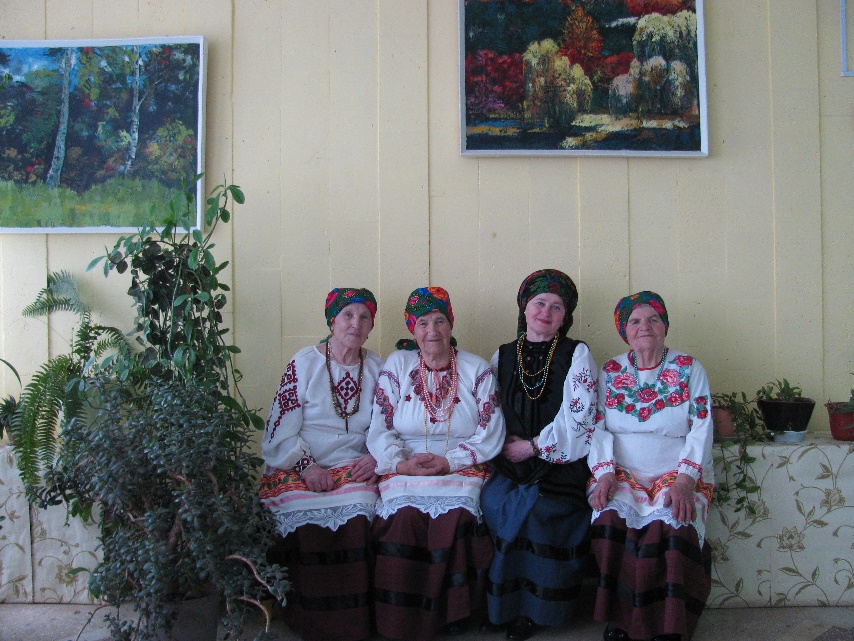 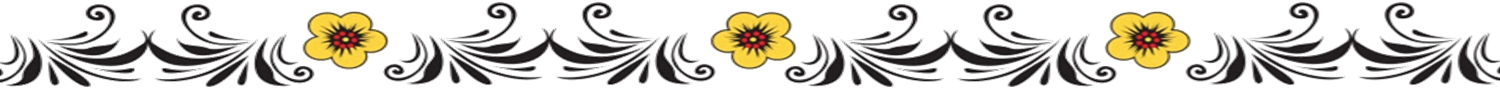 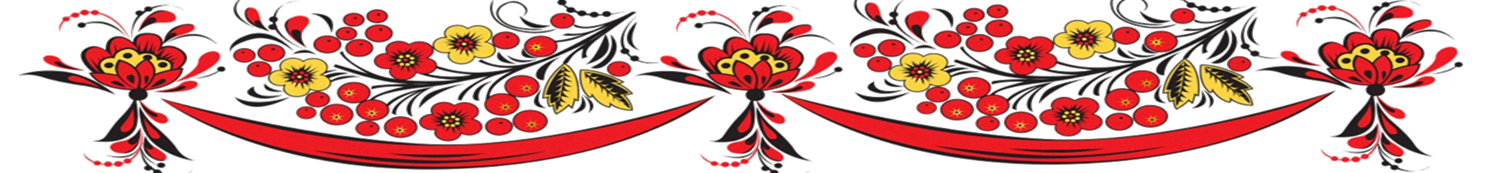 Вокальный ансамбль  «Радовесть»
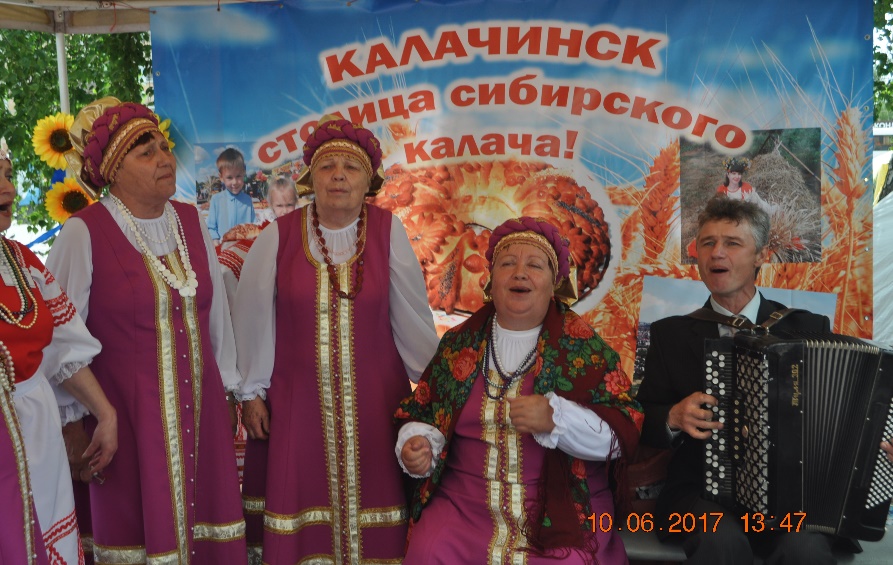 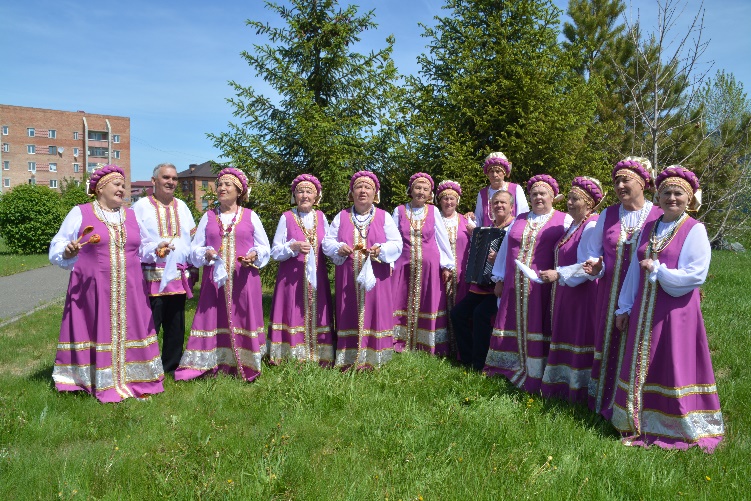 Руководитель Тамара Васильевна Ярыгина
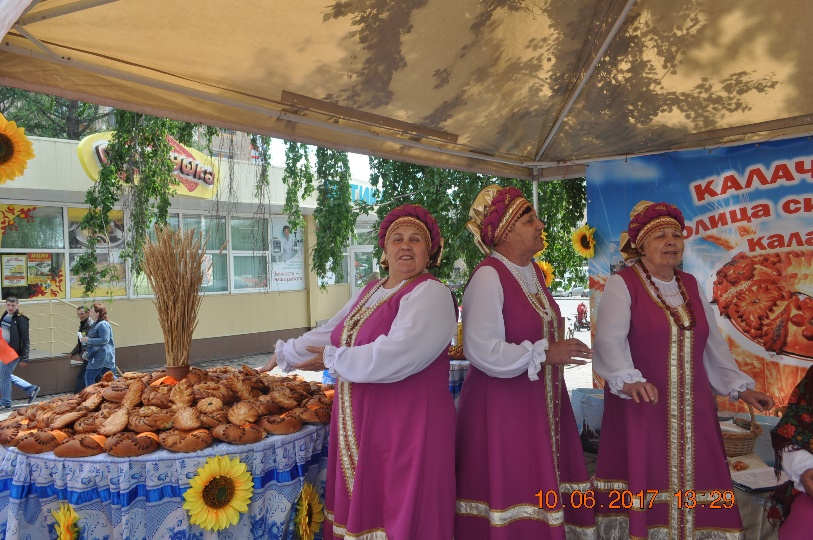 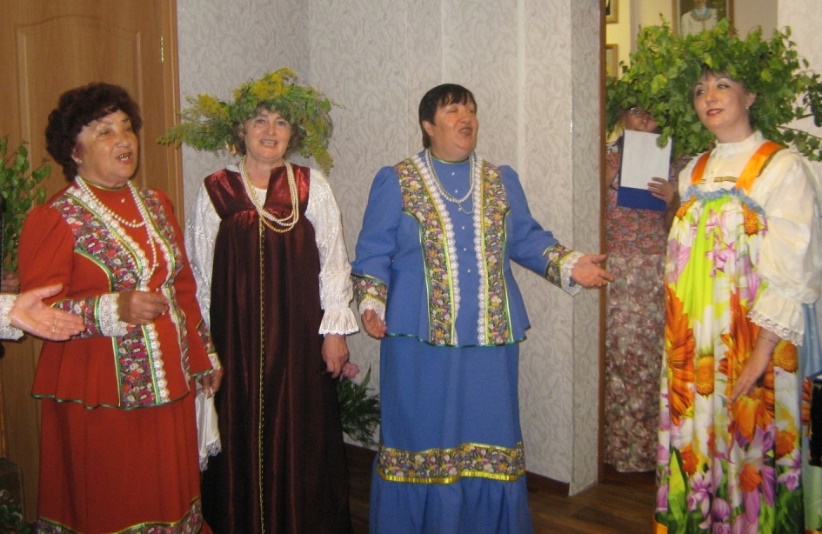 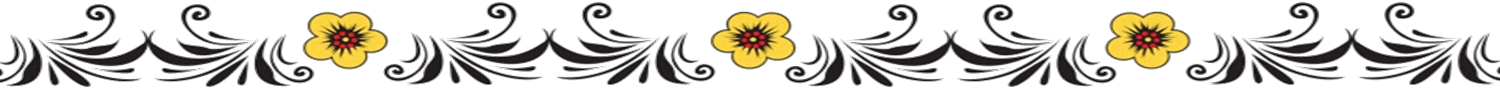 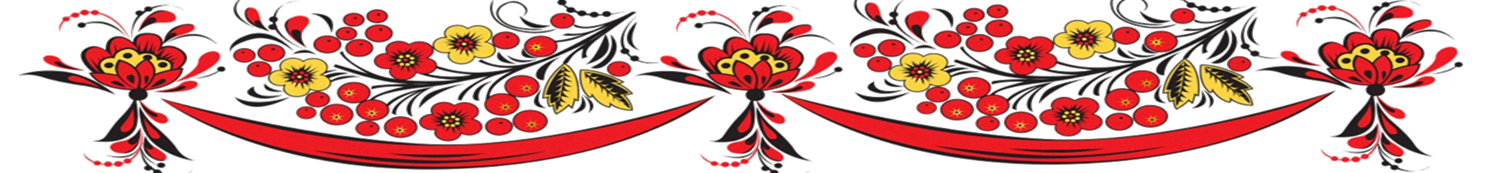 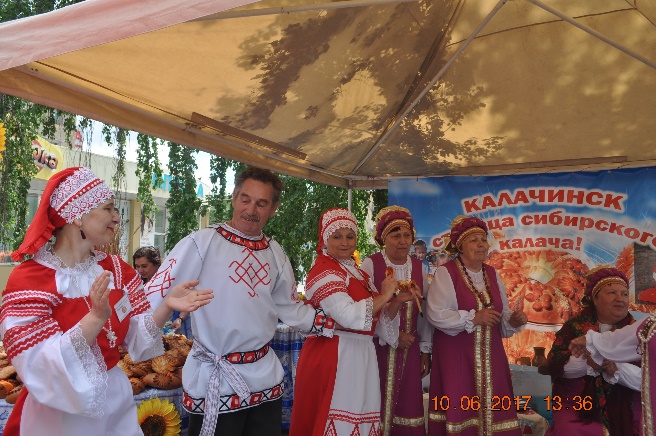 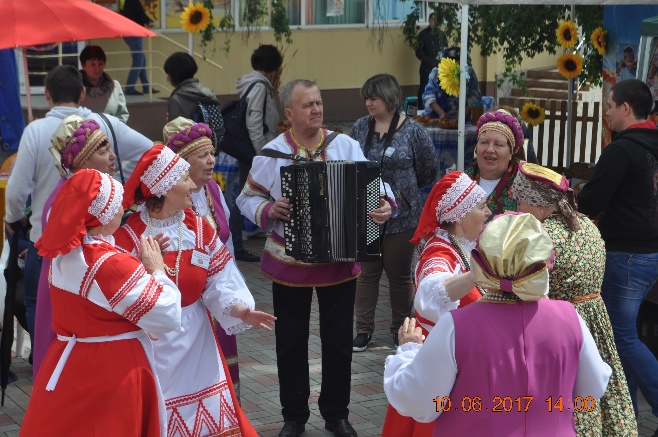 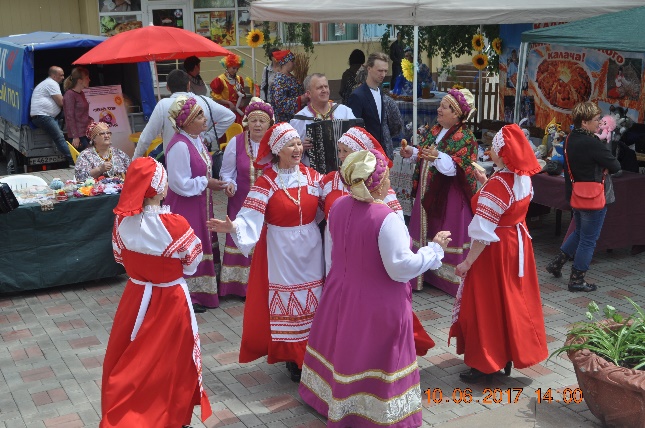 Областной Фестиваль «Душа России-2017»
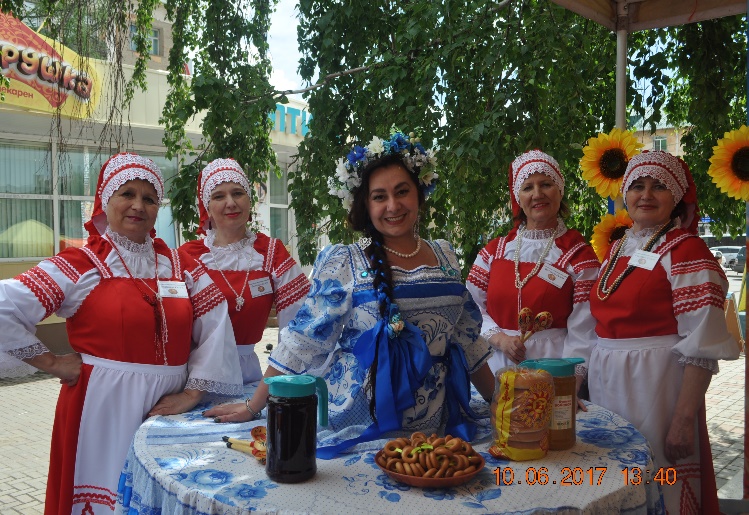 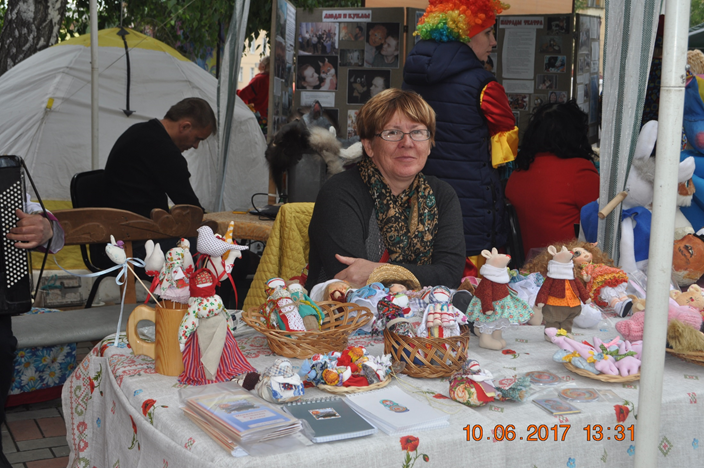 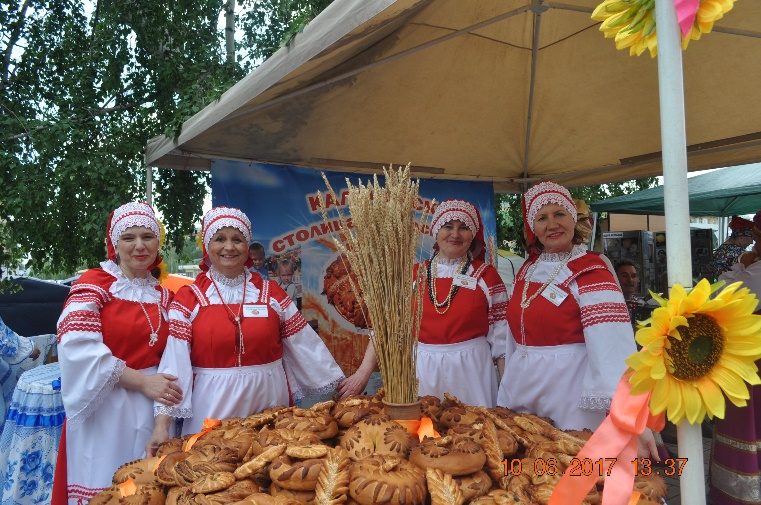 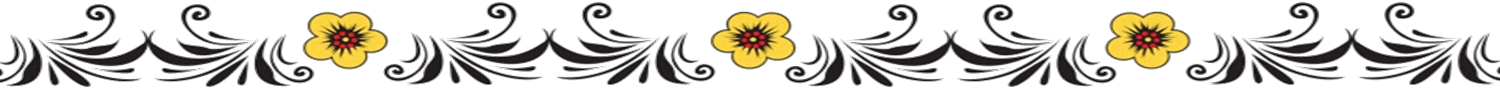 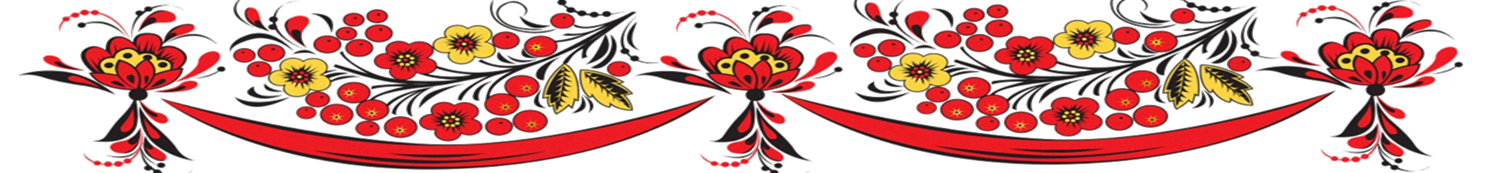 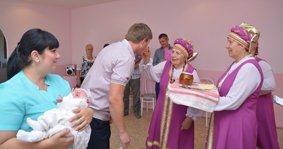 Центр «Радовесть» тесно сотрудничает с ЗАГС
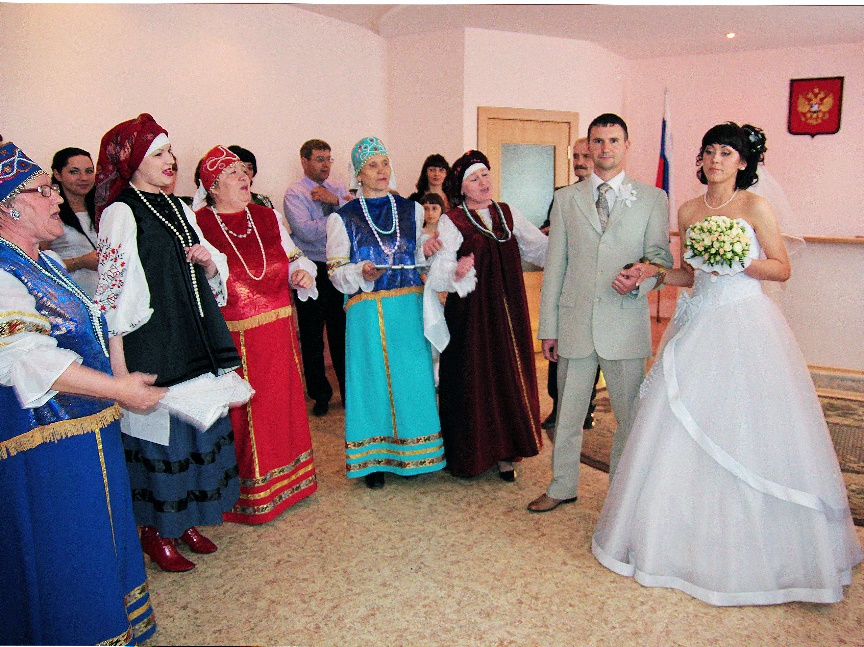 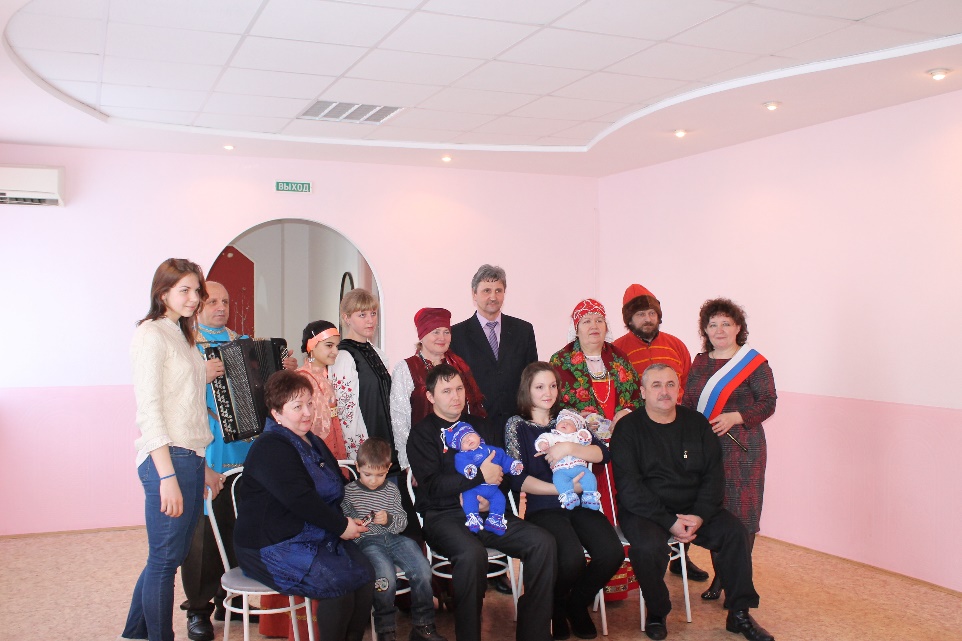 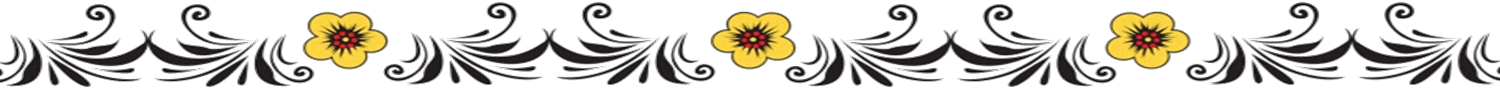 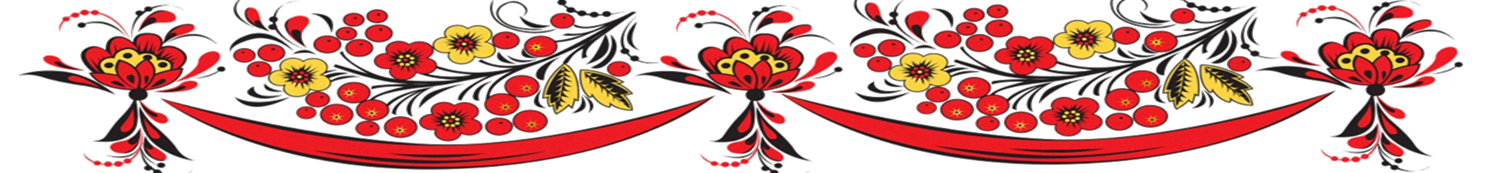 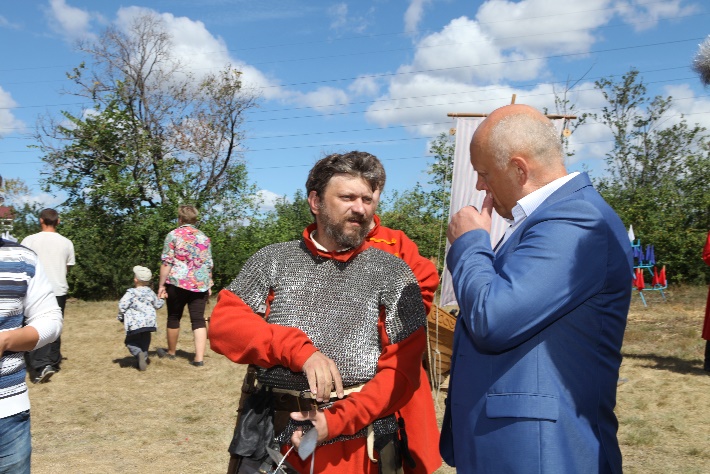 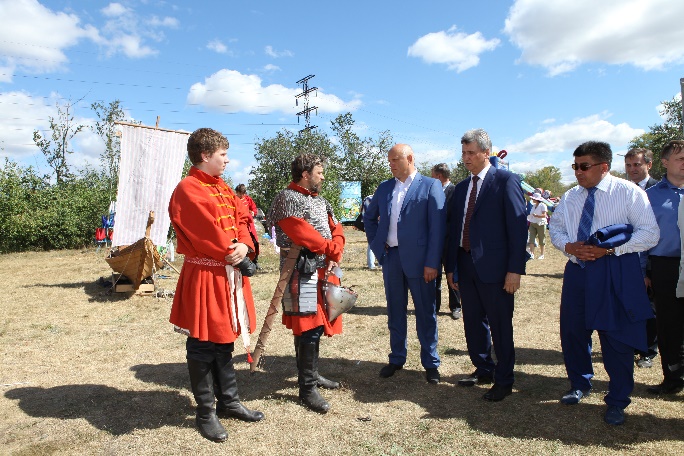 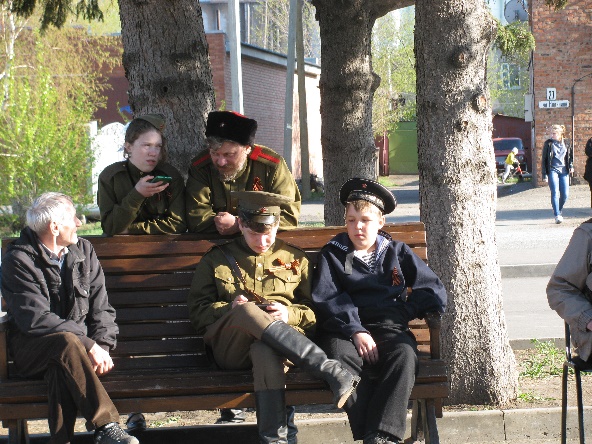 Военно-исторический клуб «РОД». Руководитель Иванов Александр Петрович
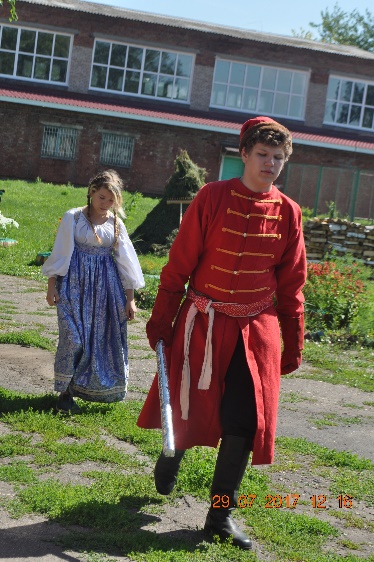 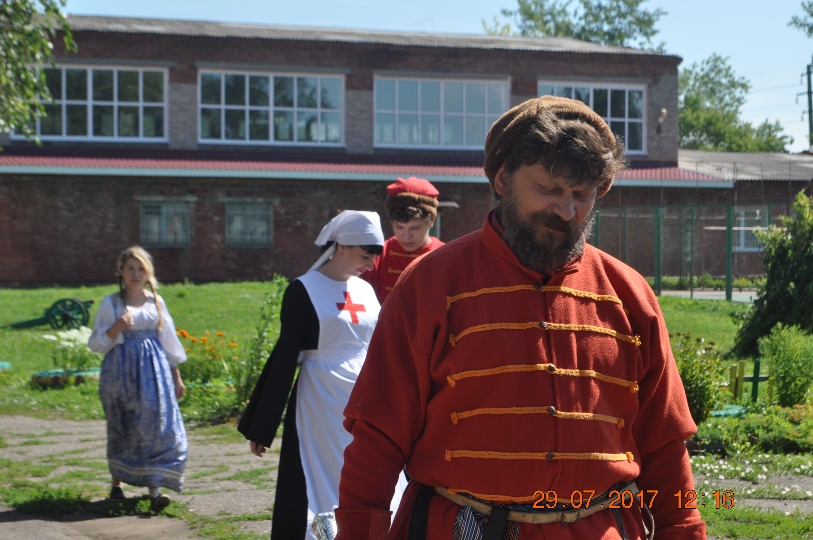 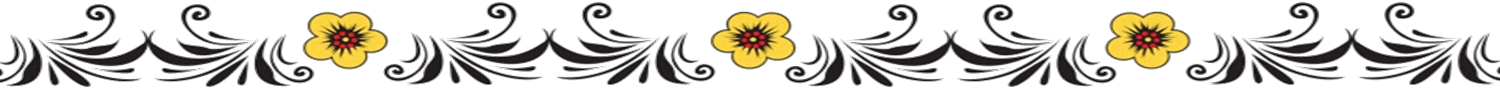 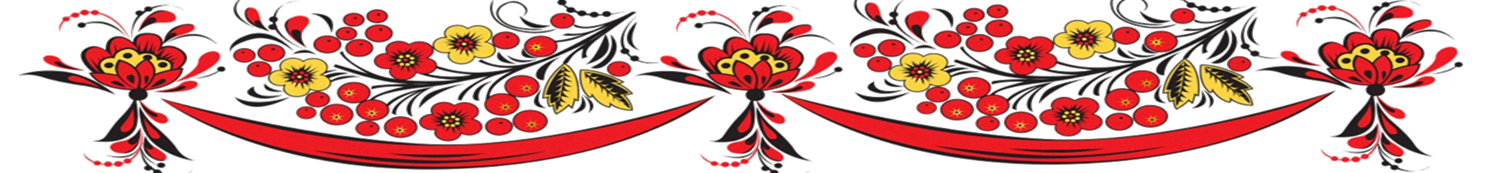 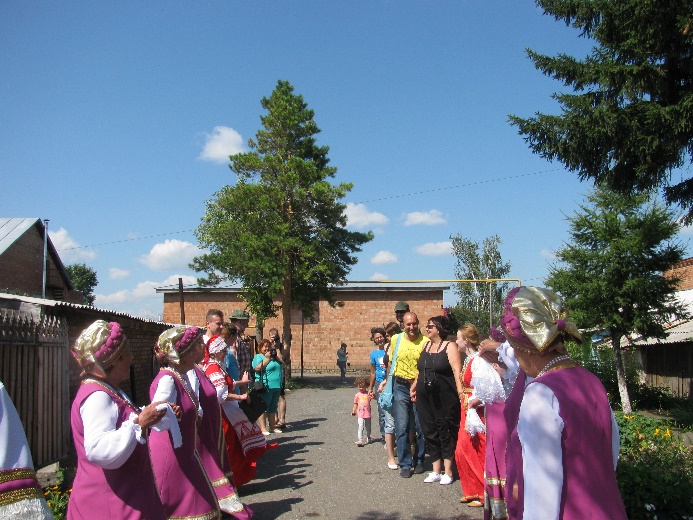 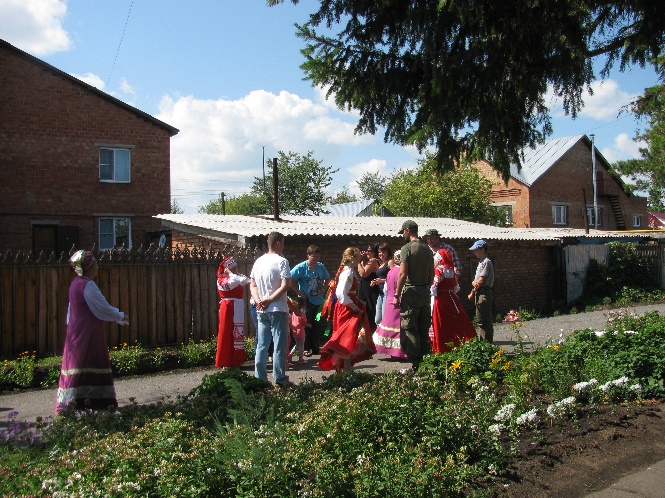 В гостях у Центра туристы из Омска
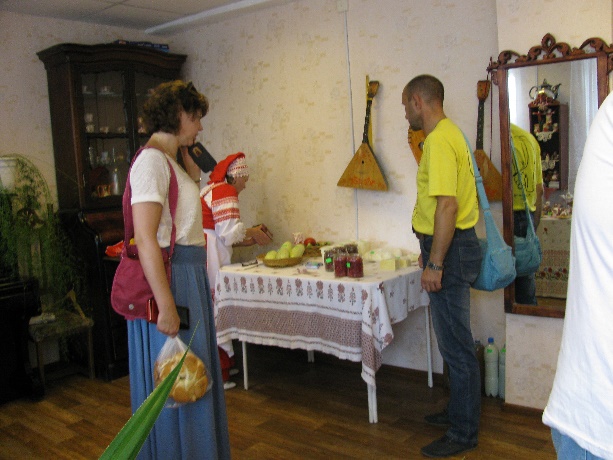 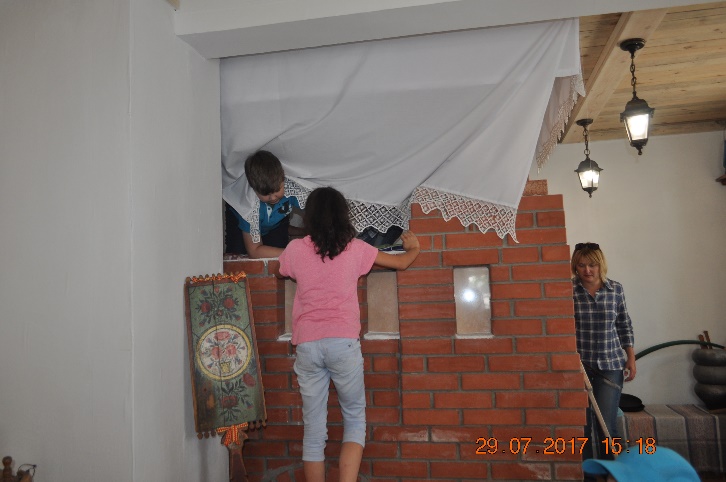 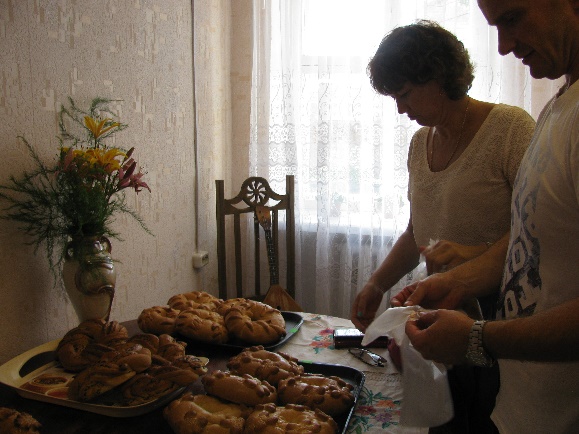 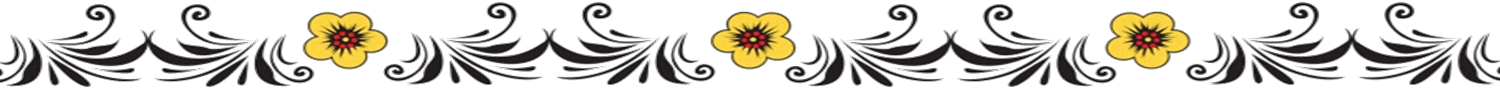 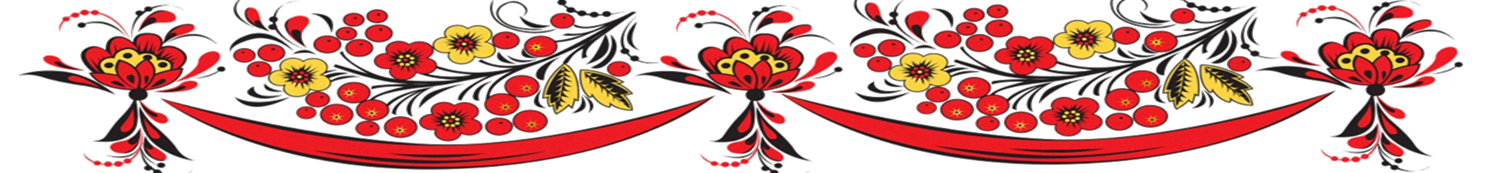 По инициативе коллектива «Радовести» в нашем городе ежегодно проходит межрайонный Фестиваль Калача
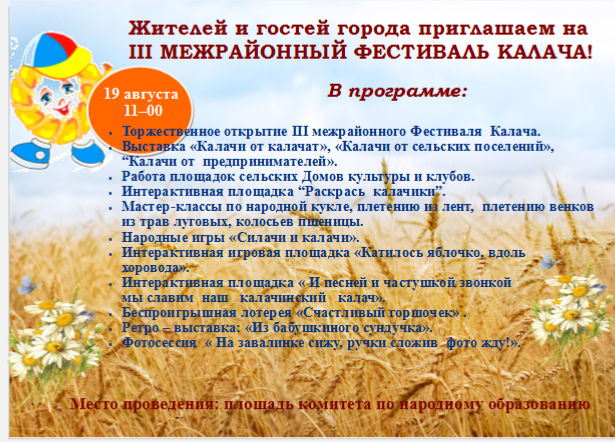 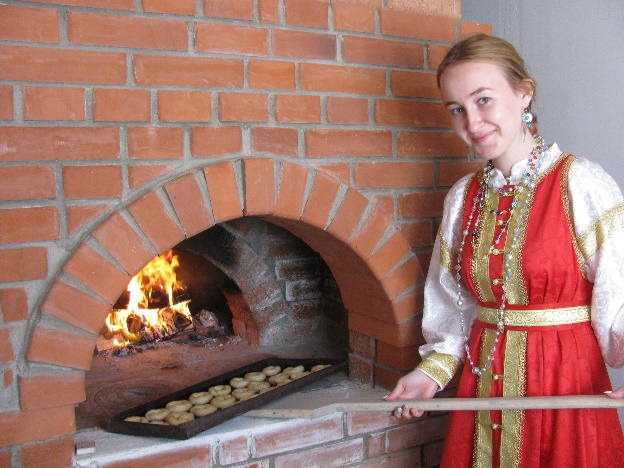 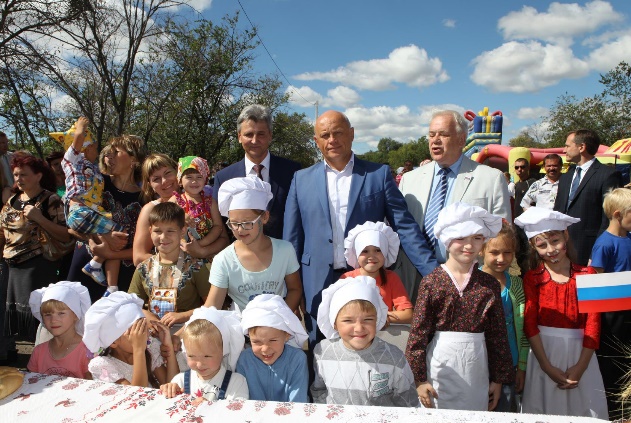 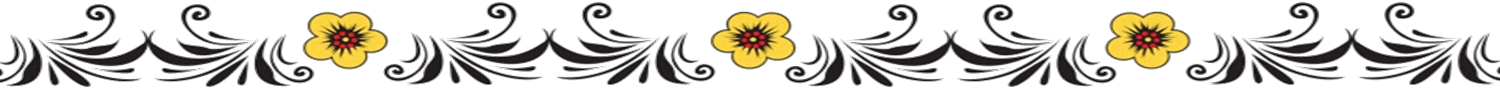 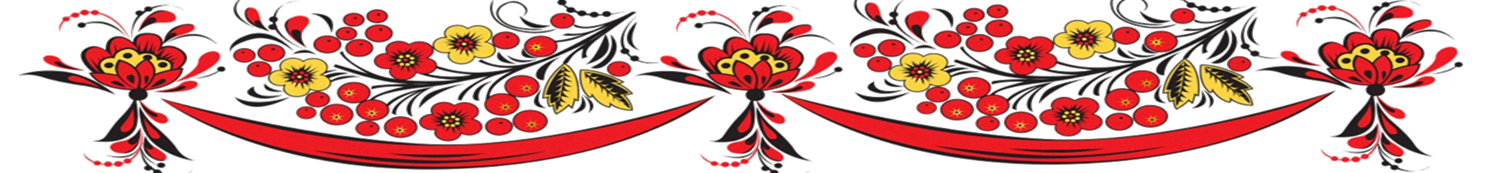 Ценные экспонаты Центра
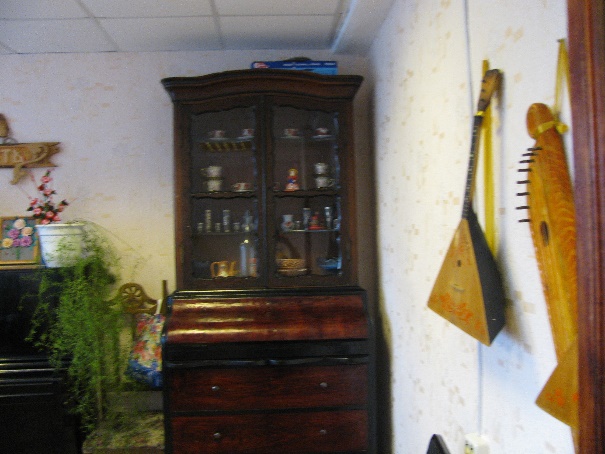 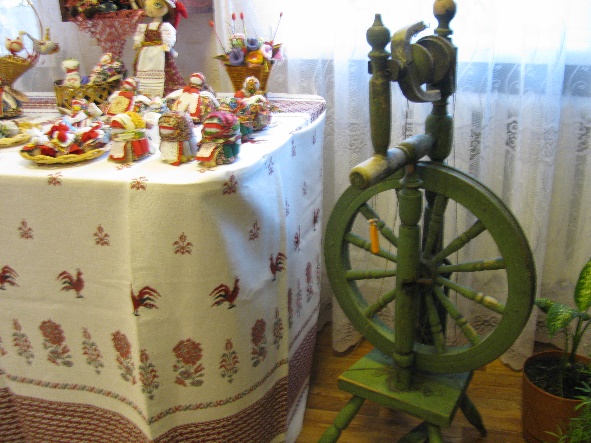 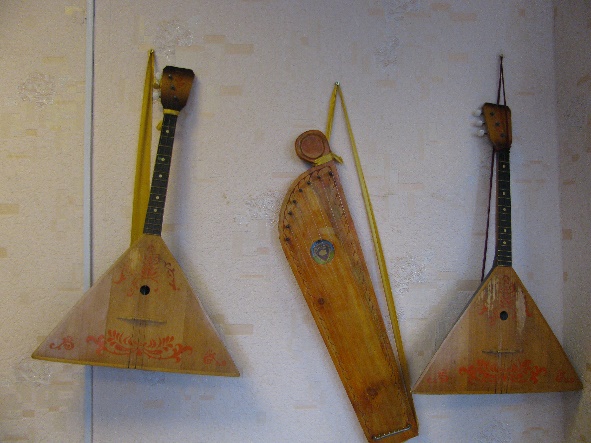 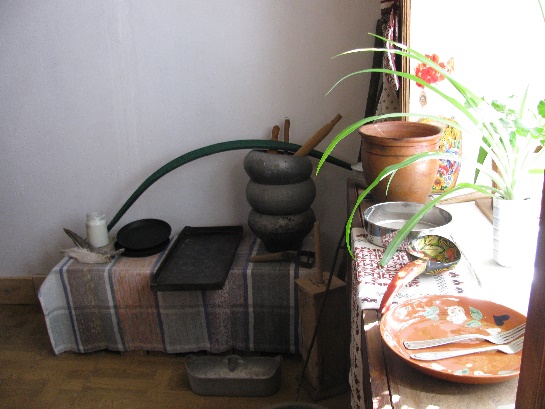 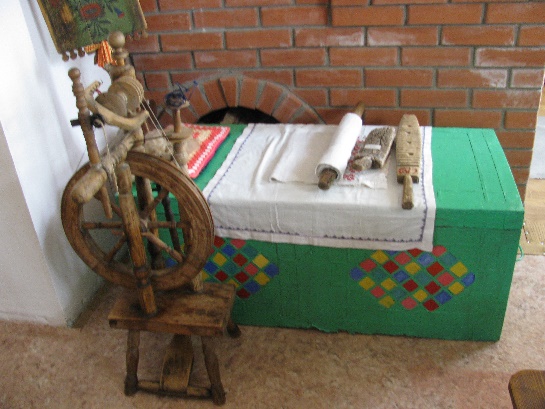 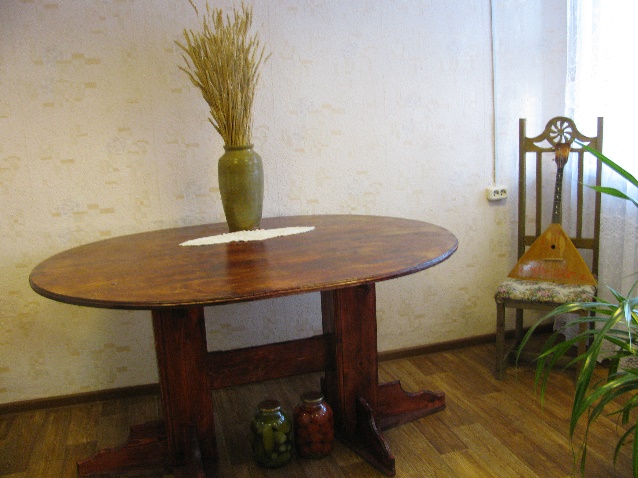 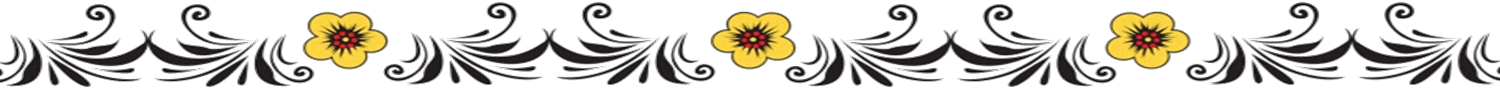 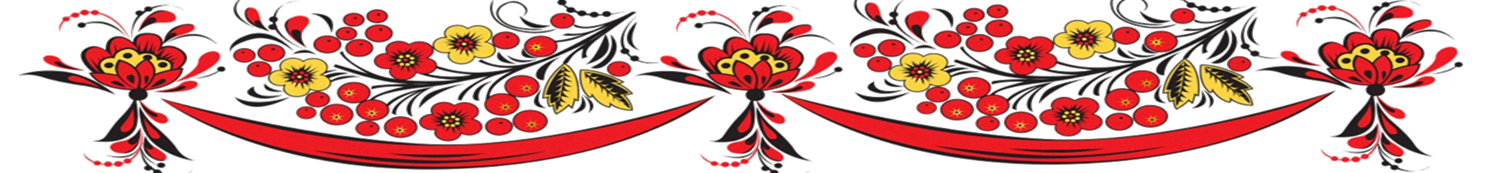 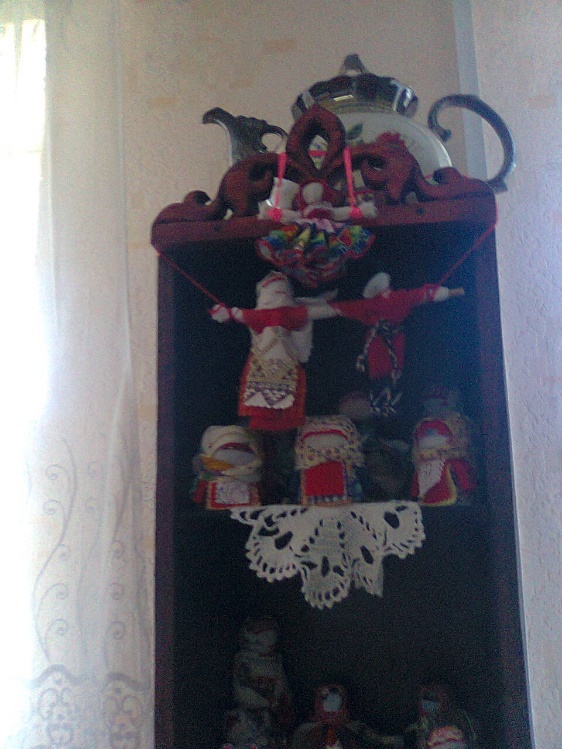 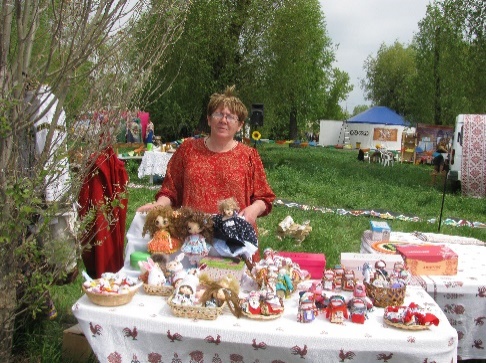 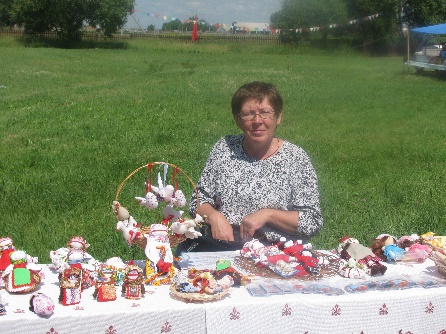 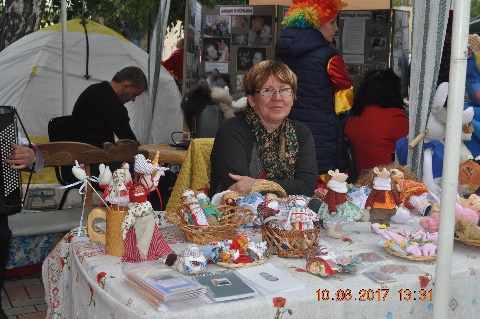 Мастер по костюмам и куклам Курчева Любовь Васильевна
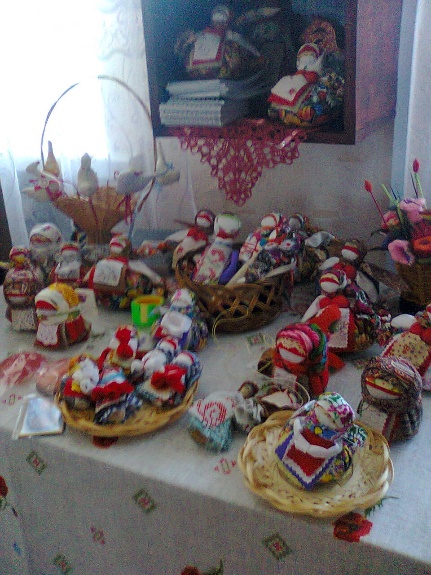 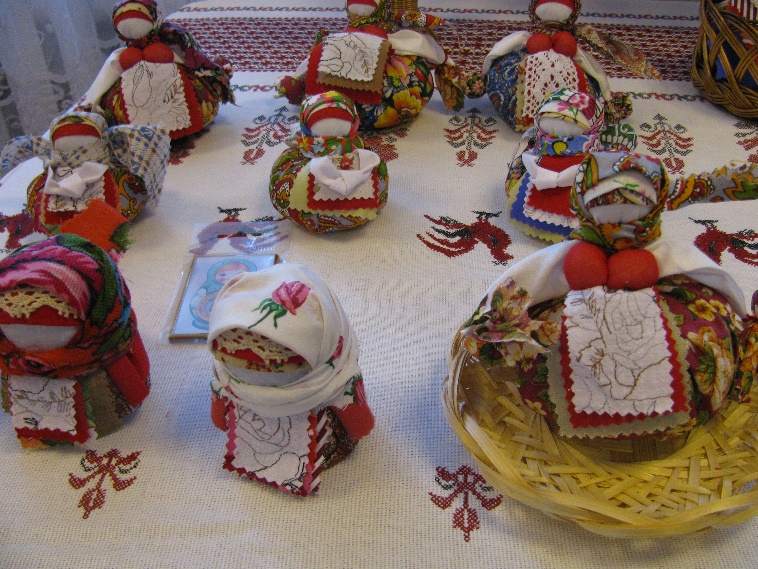 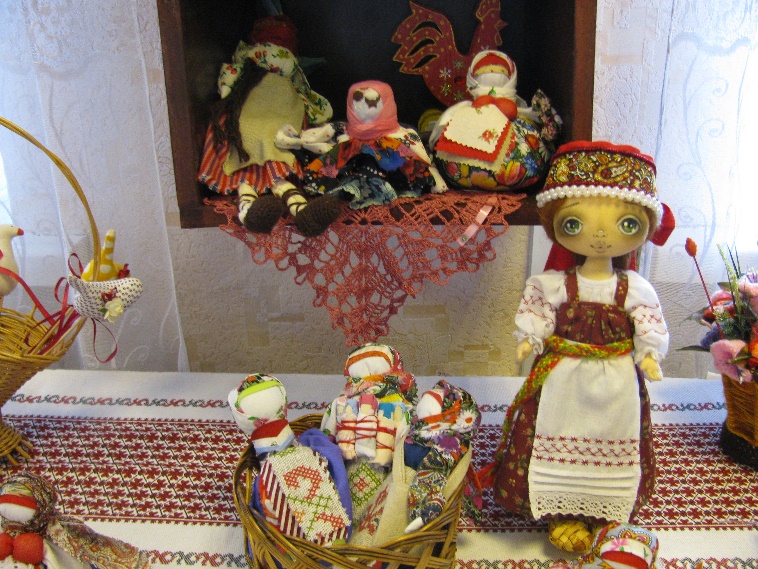 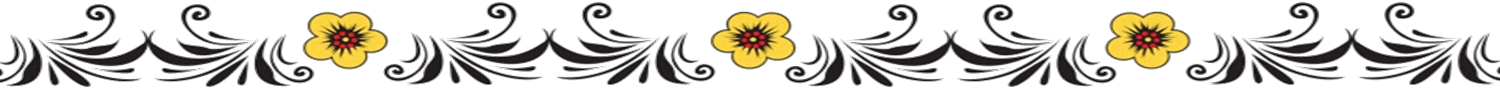 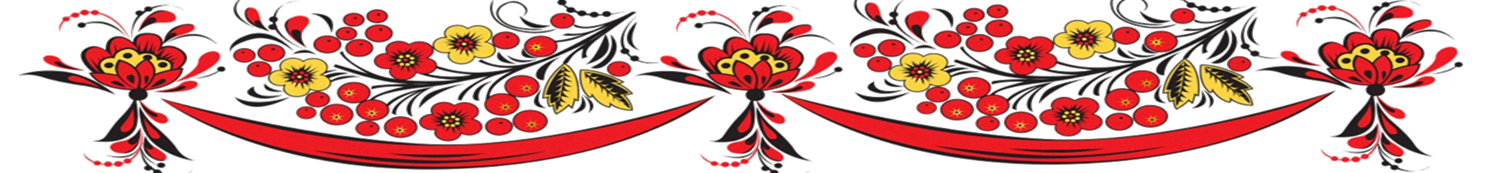 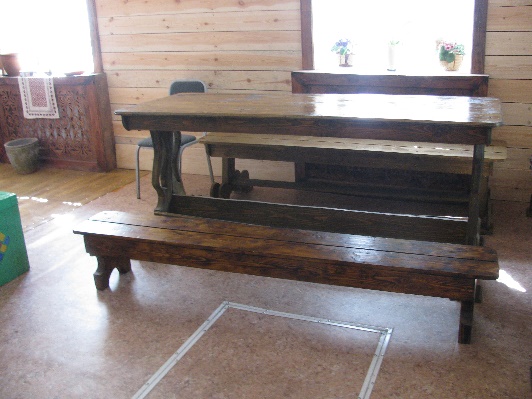 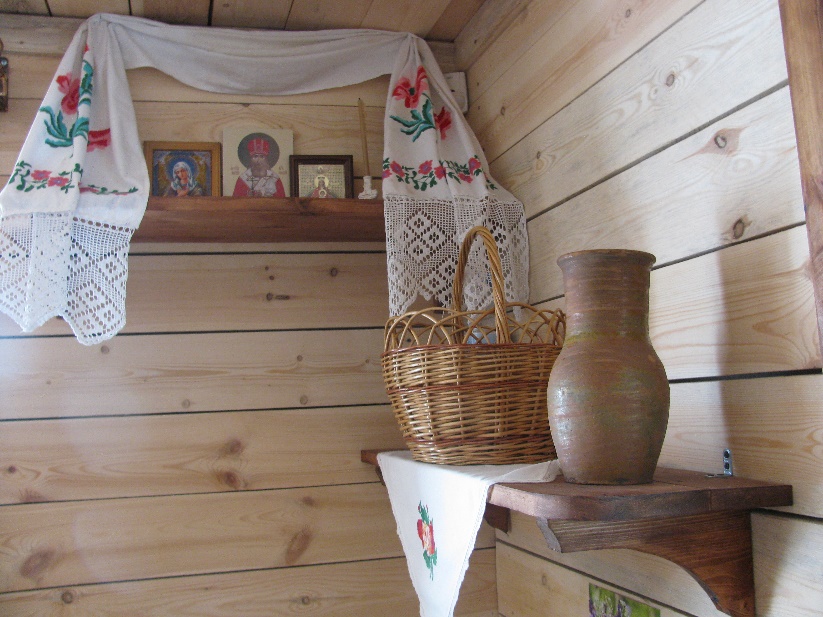 Добро пожаловать в нашу избу…
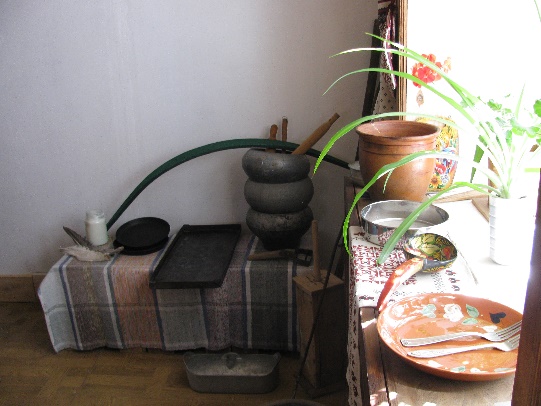 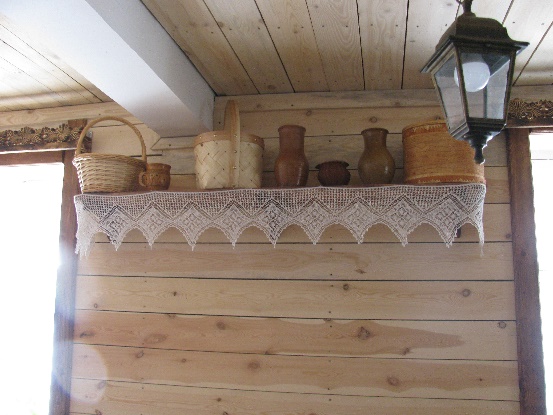 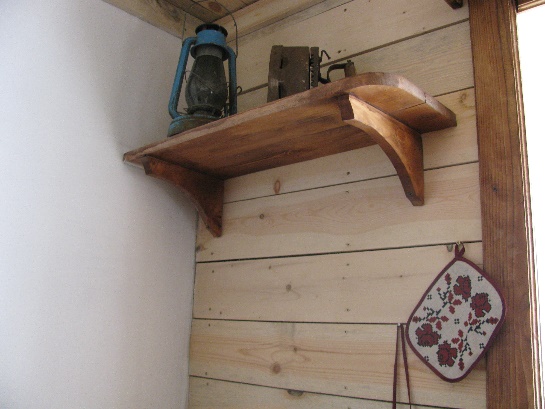 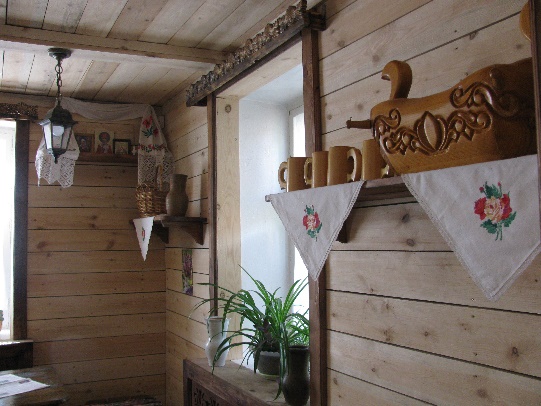 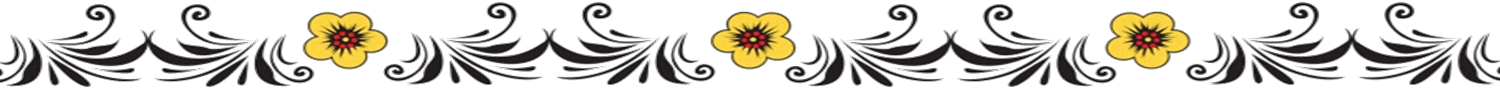 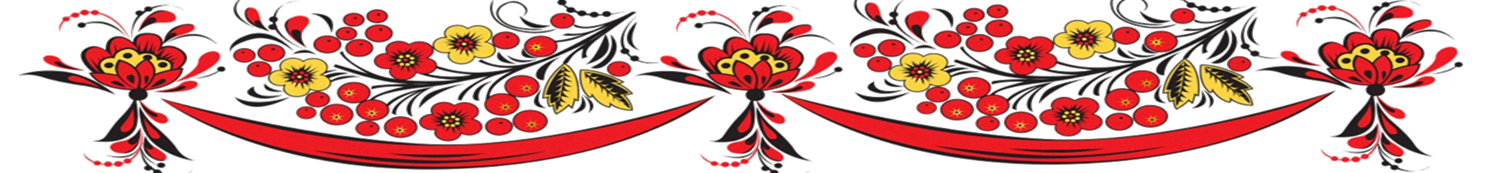 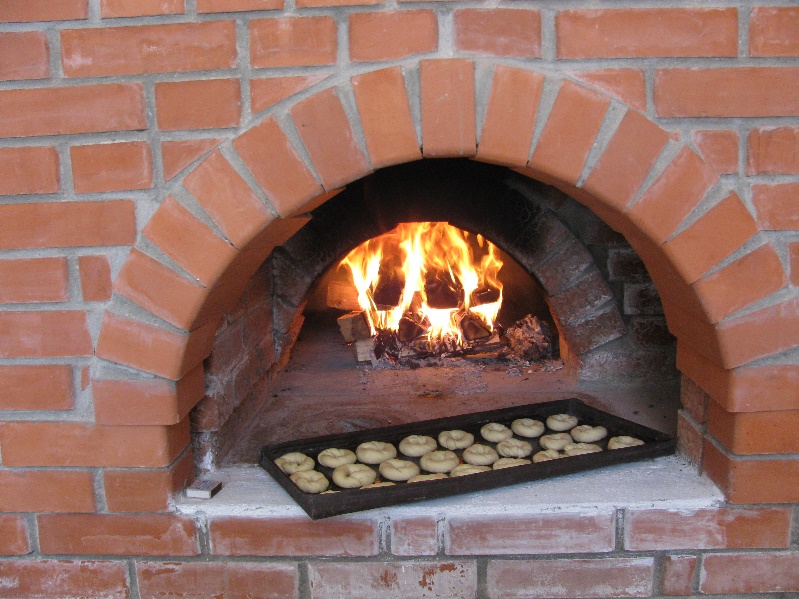 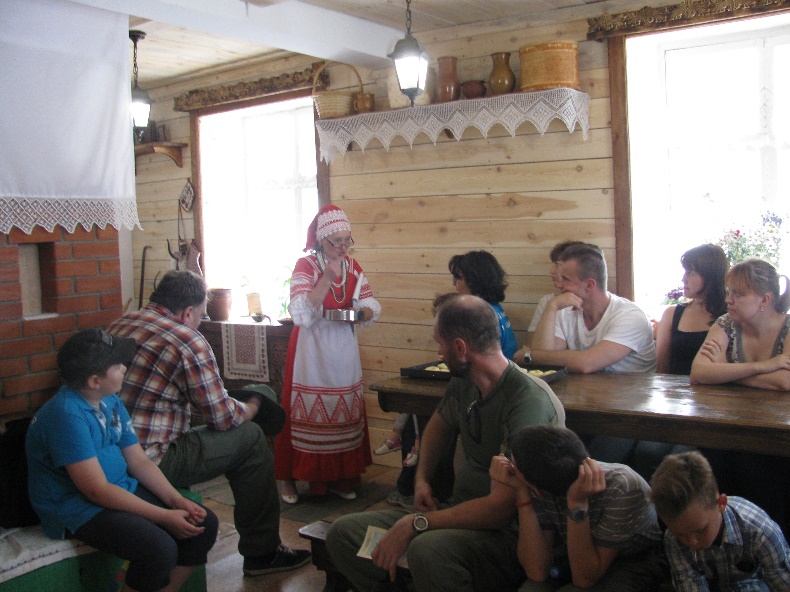 Главная достопримечательность избы
–  печка
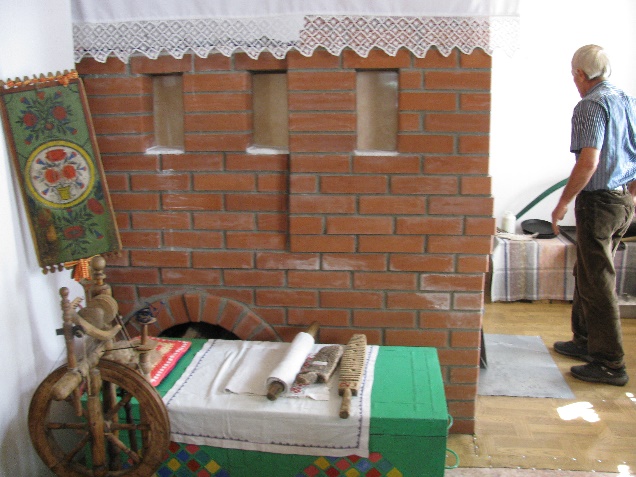 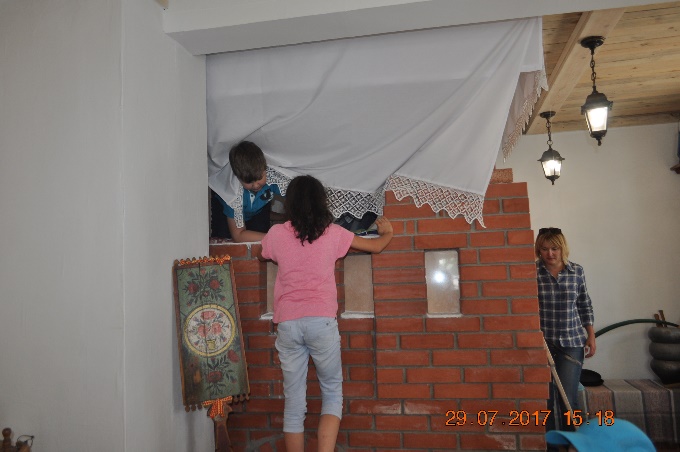 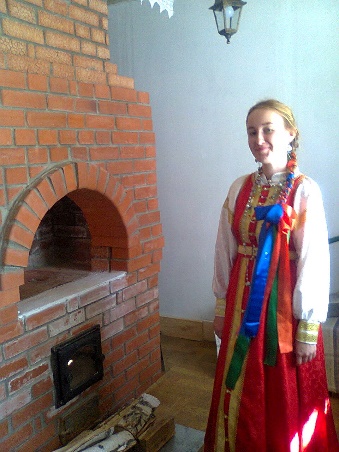 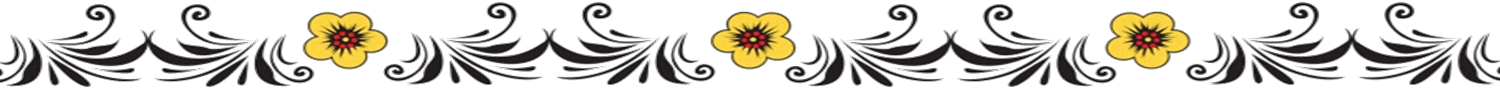 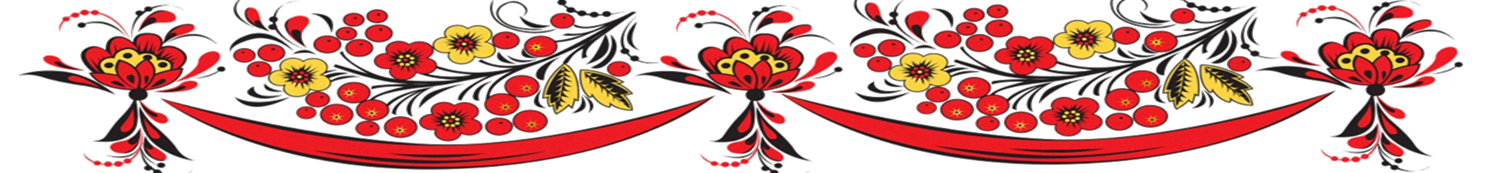 Спасибо за внимание!
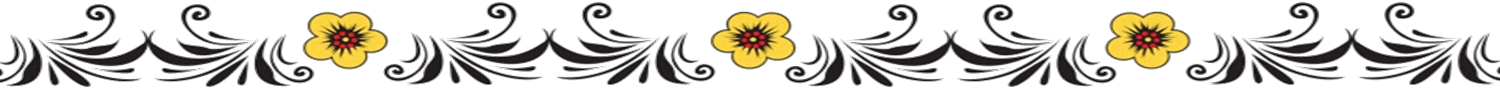